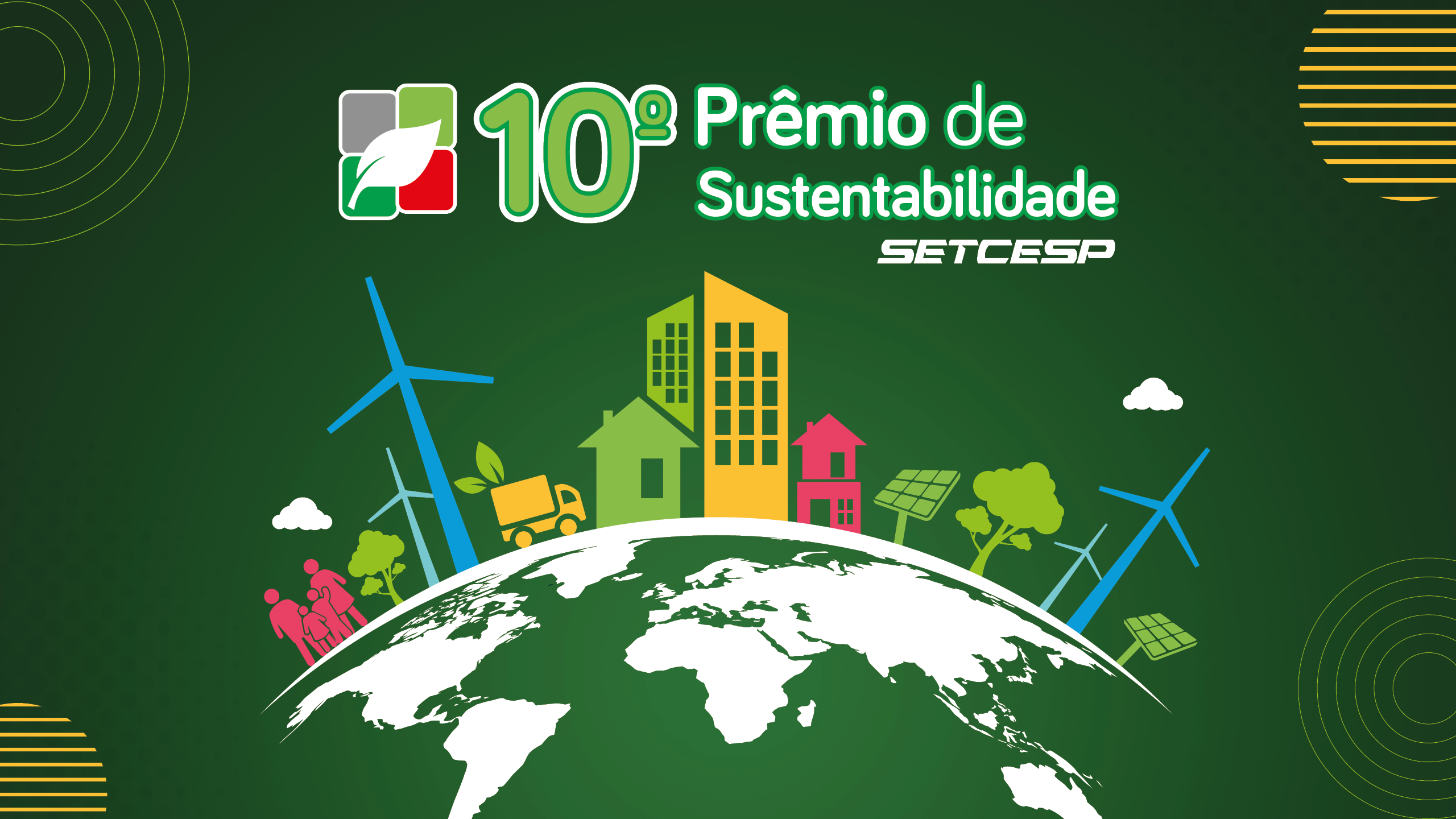 Edição 2024
Bem-vindo ao 10º Prêmio de Sustentabilidade!
Este modelo padrão de PowerPoint tem como objetivo facilitar o envio de projetos para concorrer ao prêmio, garantindo que todas as informações relevantes sejam apresentadas de forma clara, concisa e visualmente atraente.
Leia o regulamento: É fundamental que você leia atentamente o regulamento do prêmio para entender os requisitos e critérios de avaliação;
Critérios de avaliação: Leia atentamente os critérios de avaliação e certifique-se de que sua proposta atenda a todos eles.
Preencha o modelo: Utilize o modelo como guia para organizar e apresentar as informações sobre seu projeto. Certifique-se de incluir todas as informações solicitadas no regulamento.
Lembre-se da tabela de indicadores: preencha obrigatoriamente a tabela com as informações referentes ao seu projeto. 
Revise cuidadosamente: Antes de enviar seu projeto, revise cuidadosamente o conteúdo para garantir que não haja erros gramaticais ou ortográficos e que todas as informações estejam corretas e completas
Edição 2024
Dicas importantes:

 Seja claro e conciso: Apresente as informações de forma clara e concisa, evitando textos longos e parágrafos desnecessários. Utilize linguagem direta e objetiva.

 Utilize recursos visuais: Imagens, gráficos e tabelas podem ser utilizados para tornar sua apresentação mais atraente e facilitar a compreensão das informações pelo jurados.

 Mantenha o foco: Certifique-se de que sua apresentação esteja focada nos pontos mais importantes do seu projeto e que demonstre claramente como ele se encaixa nos critérios de avaliação do prêmio e na categoria escolhida.
 
Antes de enviar para a comissão organizadora, apresente o projeto para pessoas que não conhecem o conteúdo e veja se foi bem compreendido. 
Tenha certeza que não faltaram informações.
Inclua documentos e dados que validem as informações declaradas.
Use fotos e imagens para ilustrar e deixar sua apresentação mais dinâmica.
Preencha um arquivo para cada projeto inscrito e envie à Comissão Organizadora.
Edição 2024
Vídeo Complementar: Apresentação do Projeto
Foco no Essencial: Apresente o projeto, destacando os pontos mais relevantes e seu impacto.
Depoimento: Utilize um discurso simples e direto, transmitindo a paixão e o entusiasmo pelo projeto.
Qualidade de Áudio e Vídeo: Certifique-se de que o áudio esteja claro e o vídeo nítido para uma ótima experiência.

Dicas para um Vídeo de Sucesso:
Antes de gravar: Crie um roteiro conciso que aborde os pontos-chave do projeto.
Entusiasmo: Demonstre paixão pelo projeto e transmita a mensagem com convicção.
Lembre-se: Este vídeo é uma oportunidade única de mostrar a personalidade e o impacto real do seu projeto. Invista tempo e cuidado para impressionar os jurados.
Slide 1: Resumo Obrigatório do Projeto
Nome do Projeto: [Insira o nome do seu projeto aqui]
Objetivo do Projeto: [Insira um resumo descritivo do objetivo do seu projeto aqui]
Tópicos com as Principais Ações:
[Ação 1]
[Ação 2]
[Ação 3]
Principais Resultados:
[Resultado 1]
[Resultado 2]
[Resultado 3]
Observações:
Este slide deve ser utilizado como base para o resumo do seu projeto.
Certifique-se de incluir todas as informações solicitadas no regulamento do prêmio.
Para destacar a ODS principal ao qual o projeto está alinhado, você pode utilizar a cor oficial da ODS ou incluir o logotipo da ODS.
Você também pode utilizar ícones para representar as principais ações do seu projeto.
Lembre-se: Este slide é a primeira impressão que os jurados terão do seu projeto, portanto, capriche na apresentação!
ODS principal:
[Objetivo de Desenvolvimento Sustentável ao qual o projeto está alinhado]
Dicas para conteúdo do Case:
Porque fez o projeto?
Qual necessidade que a empresa detectou?
Explique o cenário quando começaram o projeto;
Demais informações, imagens, gráficos, tabelas, documentos comprobatórios e outros elementos que a empresa julgar necessário.
Dicas para conteúdo do Case:
Quais os objetivos do projeto?
Dicas para conteúdo do Case:
Quais as metas que estipularam para o projeto? 
Já alcançaram as metas? Comente.
Dicas para conteúdo do Case:
Como foi o planejamento ? 
Quais as etapas de desenvolvimento do projeto?
Dicas para conteúdo do Case:
Comente como avaliaram os resultados?Dê exemplos do antes e depois da implantação do projeto
Use imagens, fotos, gráficos, tabelas, documentos comprobatórios e outros elementos que a empresa julgar necessário.
Dicas para conteúdo do Case:
Apresente aqui os resultados (financeiros, institucionais, de desempenho, de economia de recursos)
Enriqueça o projeto com fotos e imagens para que possamos “ver”. Use imagens, fotos, gráficos, tabelas, documentos comprobatórios. Mostre o projeto para outras pessoas comentarem se entenderam sua apresentação.
Título – Arial 28 (negrito – itálico)
Corpo do texto – Arial 20 ou Calibri 20
Tabela de indicadores
A tabela de indicadores visa padronizar a apresentação de resultados dos projetos inscritos, permitindo uma avaliação mais justa e assertiva por parte da comissão julgadora.
Preencha os quadros da tabela com os indicadores mais relevantes para o seu projeto.
Priorize indicadores que demonstrem o impacto real do projeto.
Utilize dados concretos e mensuráveis.
Período de Referência: Os indicadores devem contemplar um período de 12 meses 
Entre 6 a 12 meses: Faça estimativas ou cálculos para adequar os dados ao período solicitado.
Superior a 12 meses: Apresente os dados dos últimos 12 meses e inclua uma nota explicativa com a projeção anualizada.
Exceções: Caso não seja possível apresentar dados para um período de 12 meses, explique a situação na nota explicativa.
Indique os valores relacionados ao projeto de sua empresa nas colunas com a descrição dos indicadores apurados. Exemplo: Economia de energia R$ 560.000,00/ Economia de consumo de H20
Indique os valores relacionados ao projeto de sua empresa nas colunas com a descrição dos indicadores apurados. Exemplo: Economia de combustível XXXXX litros/ Arvores plantadas XXXX unidades/ redução de XXX toneladas de CO2
Indique os valores relacionados ao projeto de sua empresa nas colunas com a descrição dos indicadores apurados. Exemplo: Reciclagem de papelão XXX toneladas / pneu e recapagem XXX toneladas/ ano
Indique os valores relacionados ao projeto de sua empresa nas colunas com a descrição dos indicadores apurados. Exemplo: Aumento de produtividade XX % ao ano/ Retenção de talentos XXX % ao ano / Acidentes – 40% / Investimento em treinamento XX horas/ ano
Indique os valores relacionados ao projeto de sua empresa nas colunas com a descrição dos indicadores apurados. Exemplo: Alimentos e cestas básicas doadas XXX toneladas/ Doação de álcool em gel e produtos de higiene XXX unidades/ XXX brinquedos e roupas doados
Indique os valores relacionados ao projeto de sua empresa nas colunas com a descrição dos indicadores apurados. Exemplo: Número de pessoas impactadas pelo projeto XXX / entidades beneficiadas XXXX
Indique os valores relacionados ao projeto de sua empresa nas colunas com a descrição dos indicadores apurados. Exemplo: Este projeto apresentou uma redução de XXXXXX reais em custos/  O Investimento no Projeto foi de XXX reais
Fechando com Chave de Ouro:

Ao concluir a apresentação do seu projeto, lembre-se de destacar os indicadores e informações que comprovam sua sustentabilidade e potencial de longo prazo. 
Isso demonstra sua visão estratégica para o futuro. 

Enfatize:
Plano de Ação para o Futuro; 
Potencial de Escalabilidade;
Engajamento das Partes Interessadas;
Sustentabilidade Financeira.

Ao mostrar o compromisso com a sustentabilidade, você transmite confiança à comissão julgadora e aumenta as chances de conquistar o prêmio, além de garantir um impacto positivo e duradouro para o mundo.

Desejamos a você um ótimo resultado!